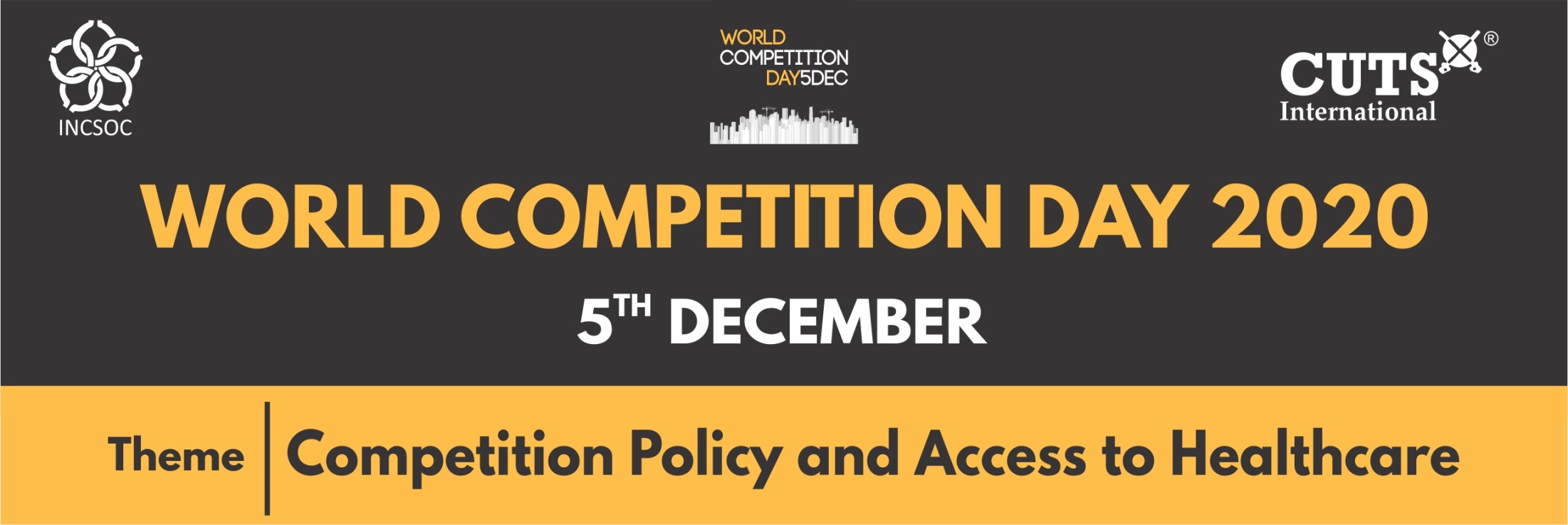 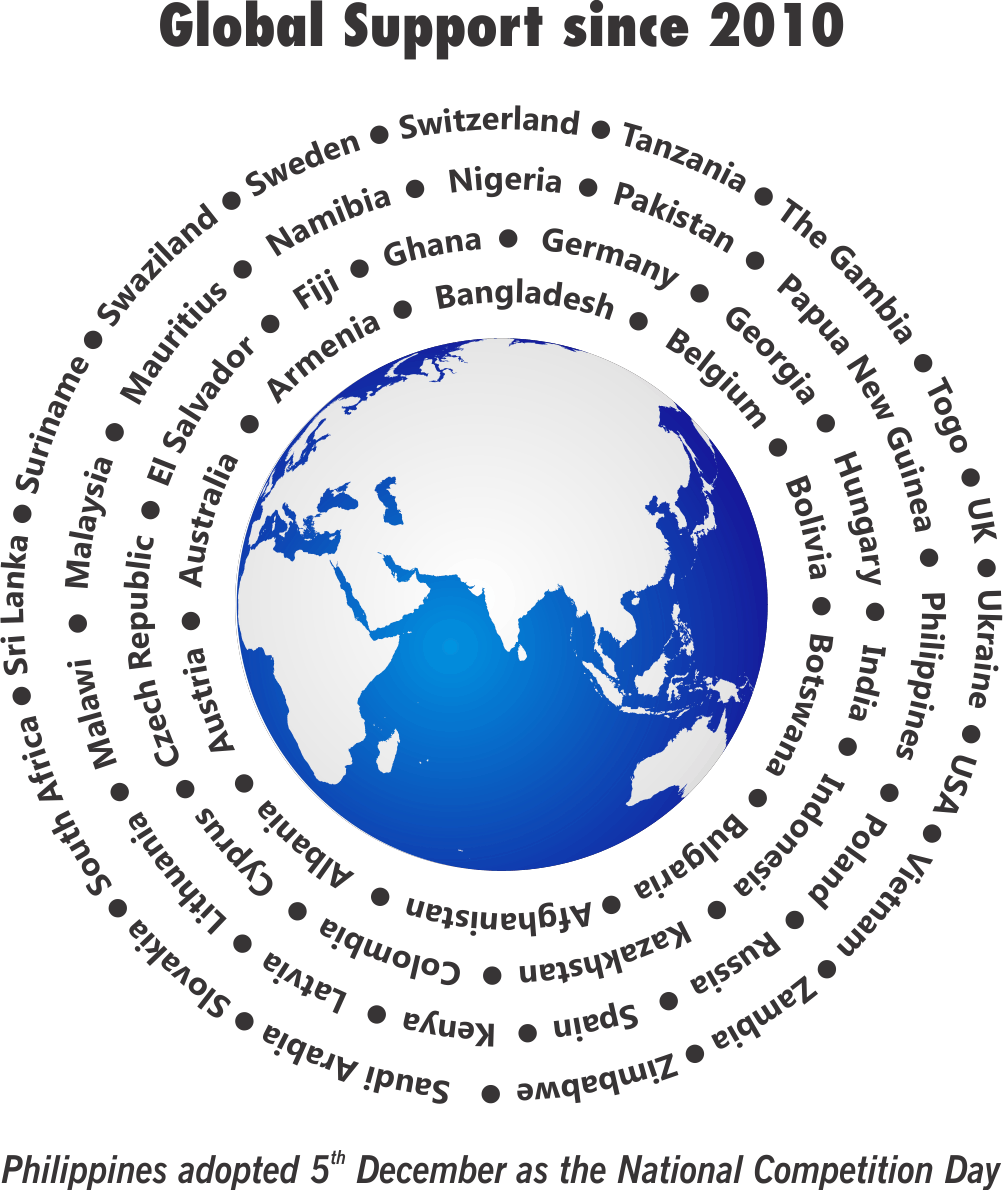 Theme
Competition  Policy and Access to Healthcare
1
Why World Competition Day?
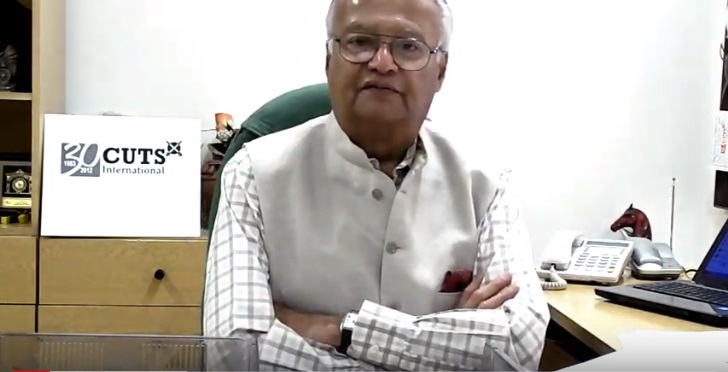 Pradeep S Mehta
Secretary General, CUTS International
Themes… since 2010
2010	International Air-transport Cartels and its Impact on Developing Countries
2011		       Cartels and their Harmful Effects on Consumers
2012 & 2013      Adverse Impact of Cartels on the Poor
2014 & 2015      Competition Issues in Public Procurement
2016		       Linkages between Competition and Intellectual Property
2017		       Re-imagining Competition Policy and Law in the Era of       		                 Disruption
2018		       Digital Economy, Innovation and Competition
2019		       Ensuring Effective Competition in an Increasingly Online World
2020		       Competition Policy and Access to Healthcare
Support from Countries... since 2010
Competition agencies expressed support towards a formal adoption of the Day
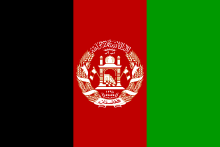 Competition Promotion and Consumer Protection Directorate, Afghanistan
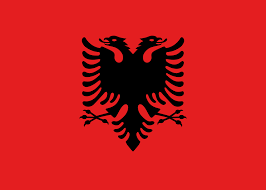 Albanian Competition Authority, Albania
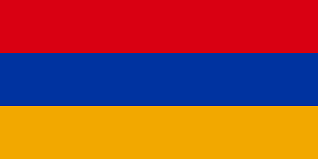 The State Commission for the Protection of Economic Competition of Armenia
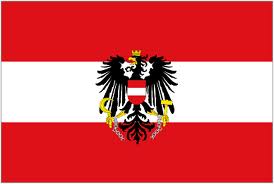 Austrian Federal Competition Authority,  Austria
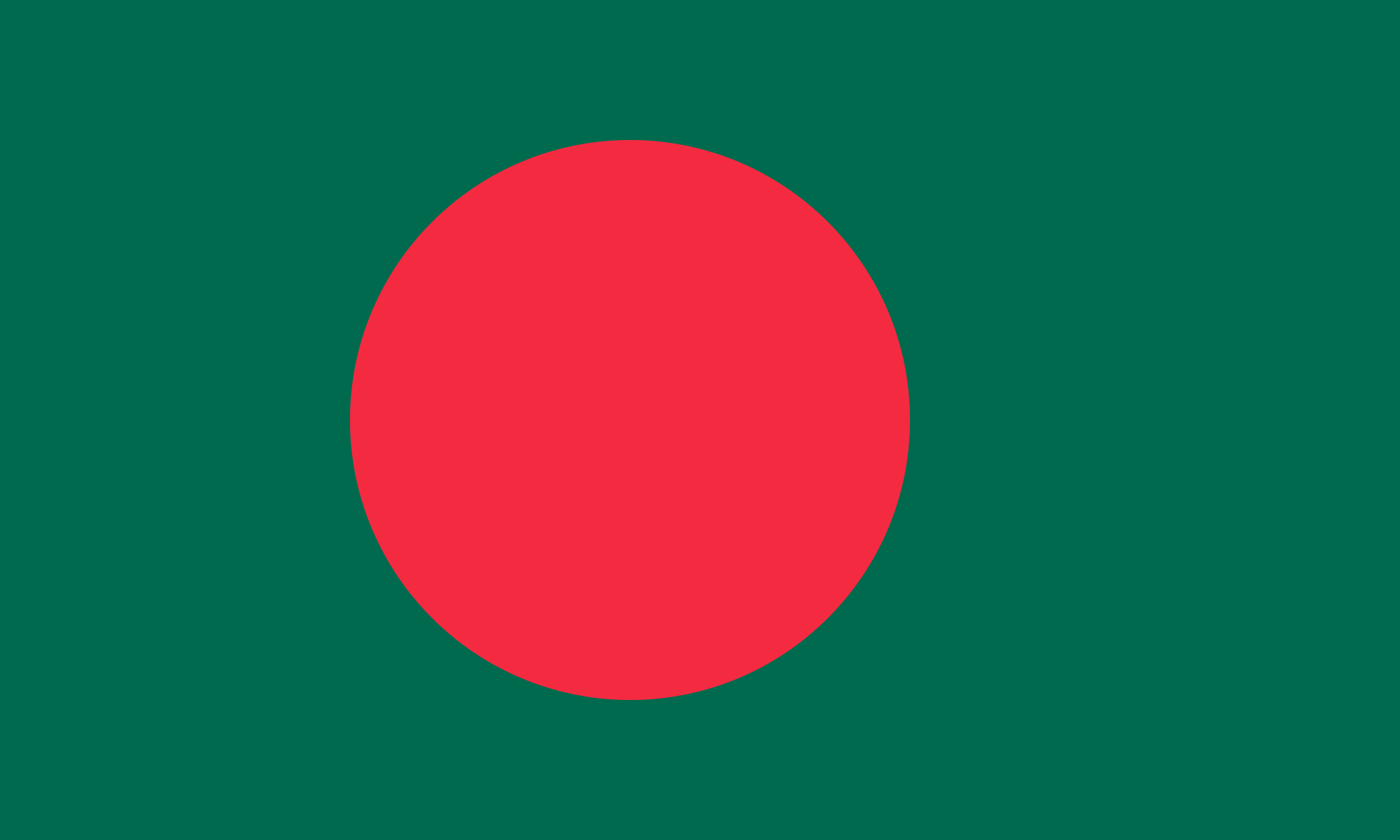 Competition Commission of Bangladesh
Support from Countries... since 2010
Competition agencies expressed support towards a formal adoption of the Day
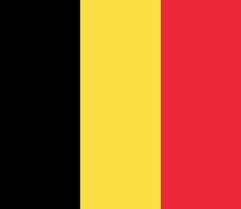 The European Commission - Directorate-General for Competition
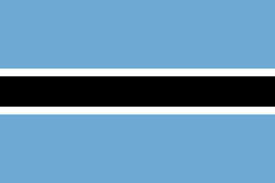 Competition and Consumer Authority, Botswana
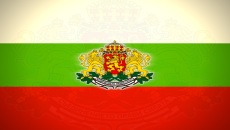 Commission on Protection of Competition, Bulgaria
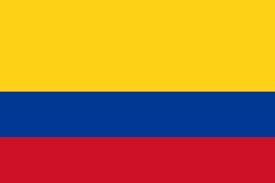 Superintendence of Industry and Commerce, Colombia
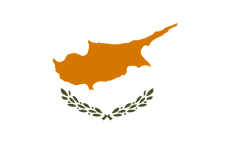 Commission for the Protection of Competition, Cyprus
Support from Countries... since 2010
Competition agencies expressed support towards a formal adoption of the Day
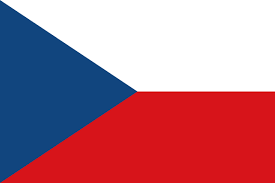 The Office for the Protection of Competition, Czech Republic
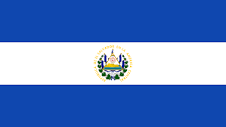 Competition Superintendence (SC), El Salvador
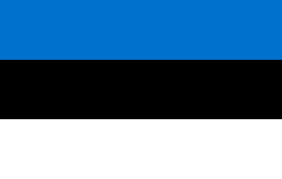 Estonian Competition Authority
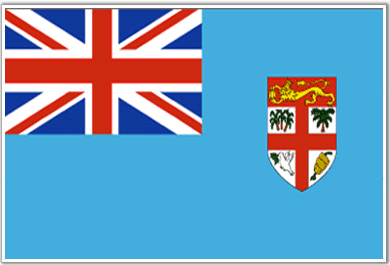 Fiji Commerce Commission, Fiji
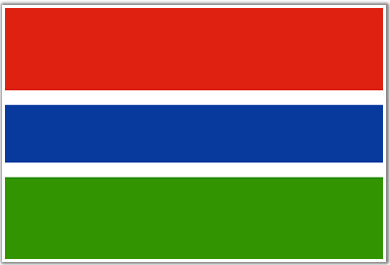 Gambia Competition Commission, Gambia
Support from Countries... since 2010
Competition agencies expressed support towards a formal adoption of the Day
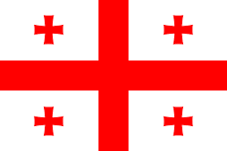 Competition Agency of Georgia
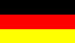 Bundeskartellamt, Germany
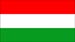 The Hungarian Competition Authority (GVH), Hungary
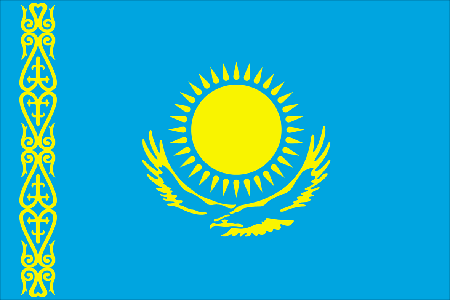 Competition Protection Agency, Republic of Kazakhstan
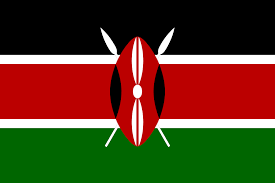 Competition Authority of Kenya
Support from Countries... since 2010
Competition agencies expressed support towards a formal adoption of the Day
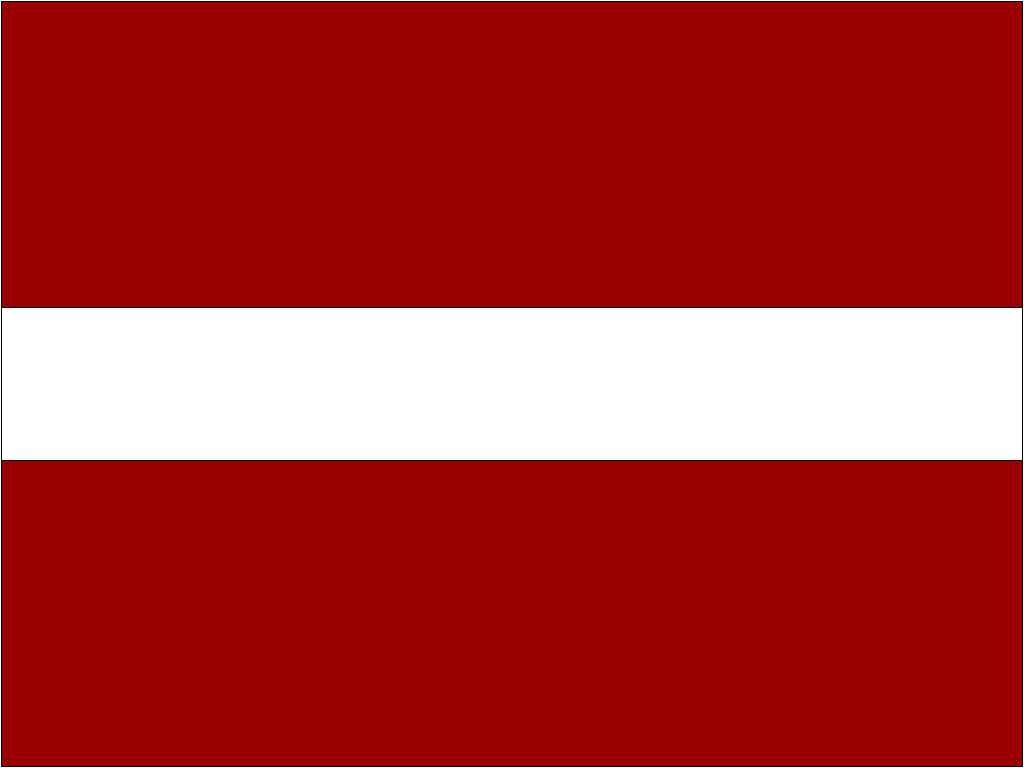 Competition Council, Republic of Latvia
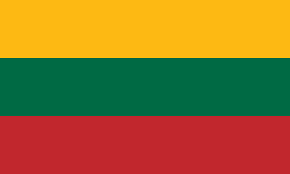 Competition Council of the Republic of Lithuania
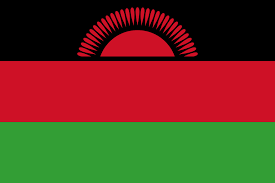 Competition and Fair Trading Commission, Malawi
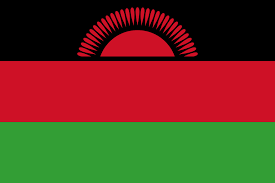 COMESA Competition Commission, Malawi
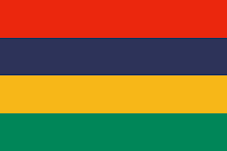 Competition Commission of Mauritius
Support from Countries... since 2010
Competition agencies expressed support towards a formal adoption of the Day
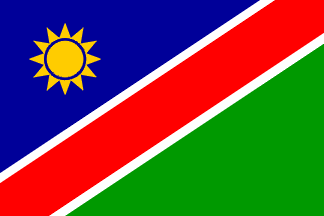 Namibian Competition Commission, Namibia
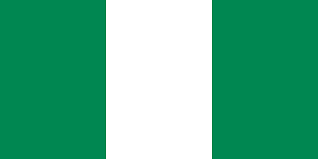 Federal Competition and Consumer Protection Commission, Nigeria
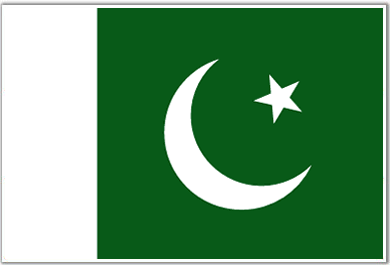 Competition Commission of Pakistan
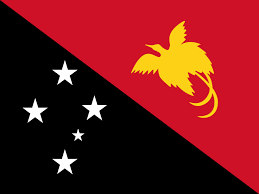 Independent Consumer and Competition Commission, Papua New Guinea
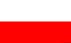 Office of Competition and Consumer Protection (UOKiK), Poland
Support from Countries... since 2010
Competition agencies expressed support towards a formal adoption of the Day
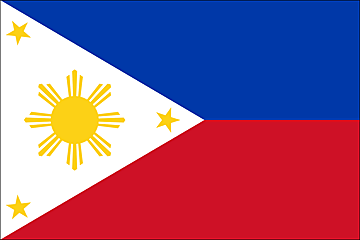 Philippines adopted 5th December as a National Competition Day
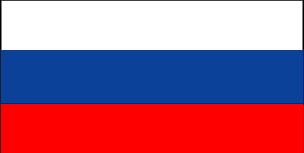 Federal Antimonopoly Service, Russia
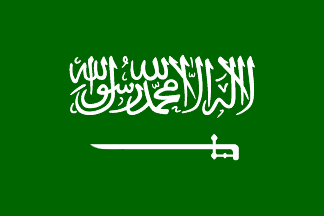 General Authority for Competition, Saudi Arabia
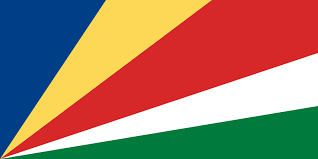 Fair Trading Commission, Seychelles
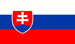 Antimonopoly Office of the Slovak Republic, Slovakia
Support from Countries... since 2010
Competition agencies expressed support towards a formal adoption of the Day
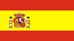 Spanish Competition Authority (CNC), Spain
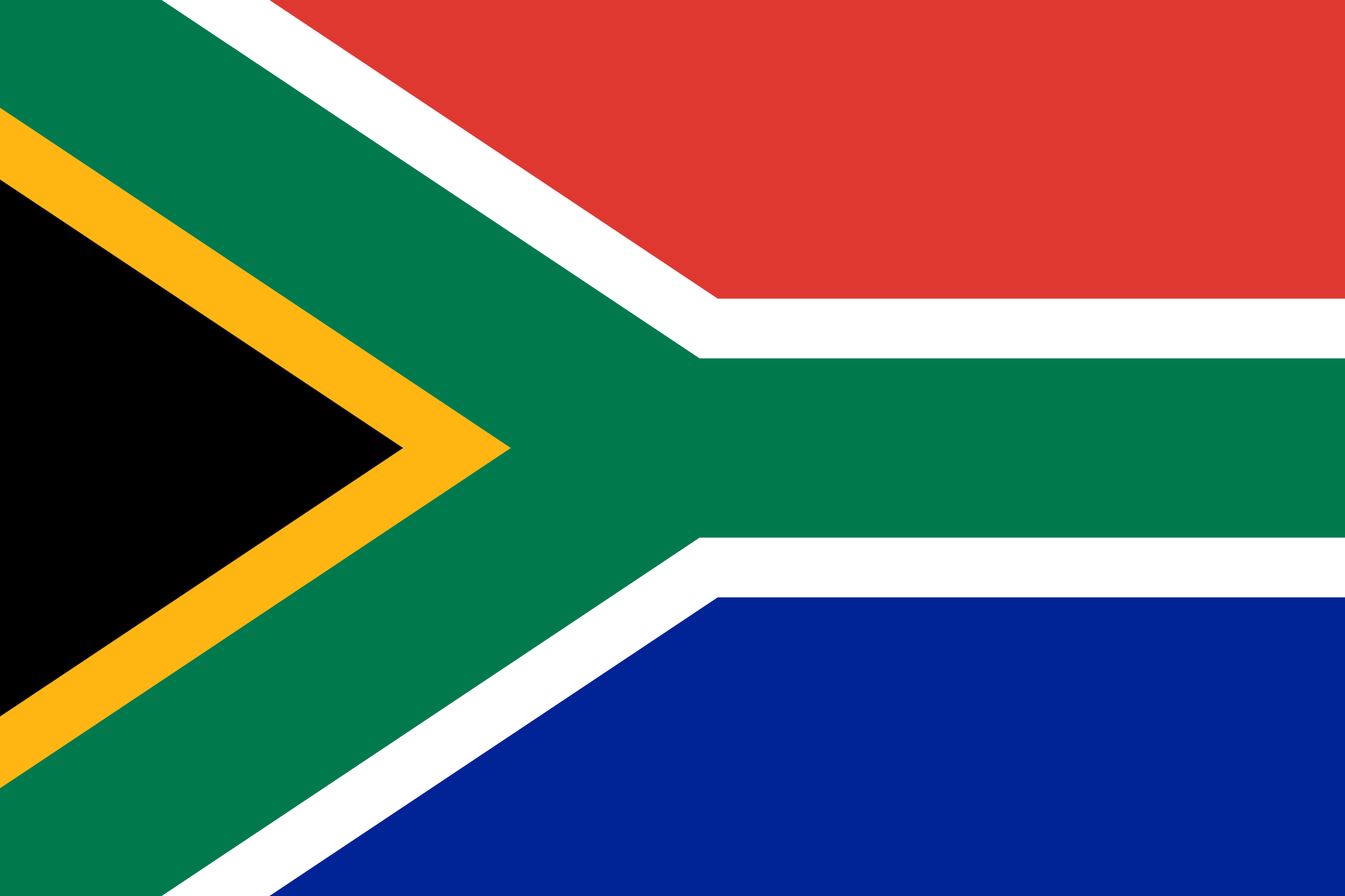 Competition Tribunal, South Africa
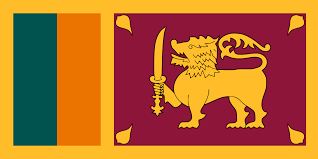 Consumer Affairs Authority, Sri Lanka
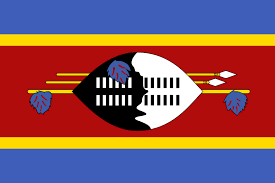 Eswatini Competition Commission, Swaziland
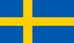 Swedish Competition Authority (KONKURRENSVERKET) Sweden
Support from Countries... since 2010
Competition agencies expressed support towards a formal adoption of the Day
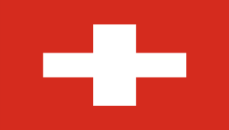 Swiss Competition Commission (COMCO)
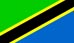 Fair Competition Commission, Tanzania
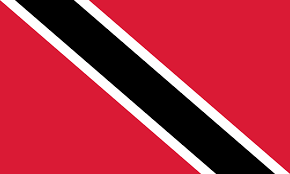 Trinidad and Tobago Fair Trading Commission
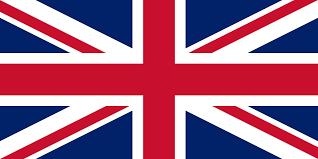 Office of Fair Trading, United Kingdom
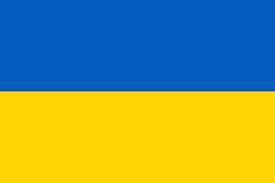 The Antimonopoly Committee of Ukraine
Support from Countries... since 2010
Competition agencies expressed support towards a formal adoption of the Day
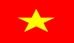 Vietnam Competition Authority, Vietnam
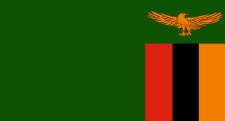 Competition and Consumer Protection Commission, Zambia
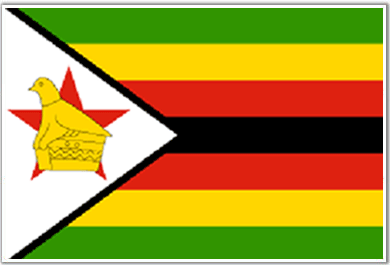 Competition and Tariff Commission, Zimbabwe
‘Videos’ expressing support to adopt WCD
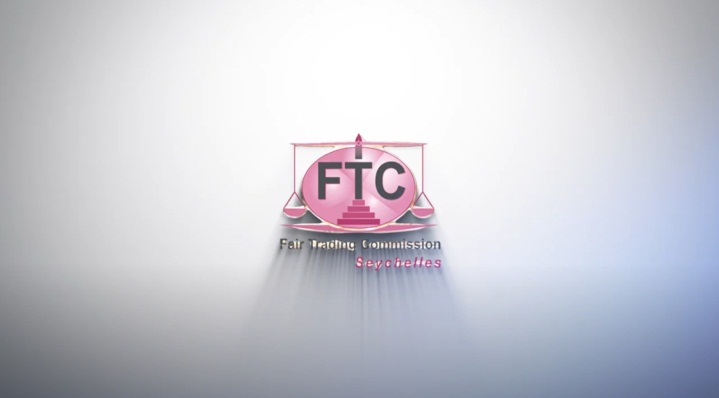 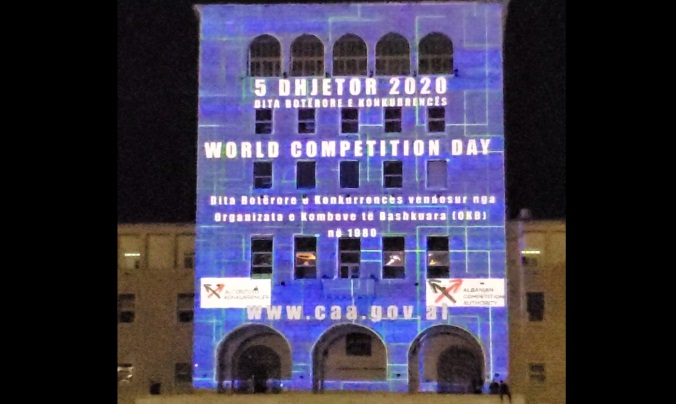 Fair Trading Commission, Seychelles
Competition Authority of Albania
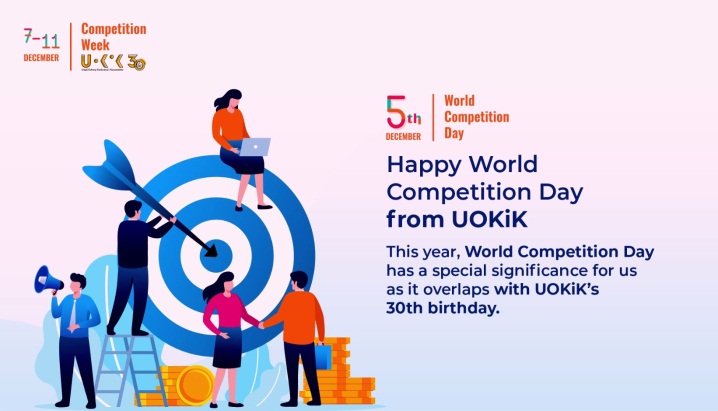 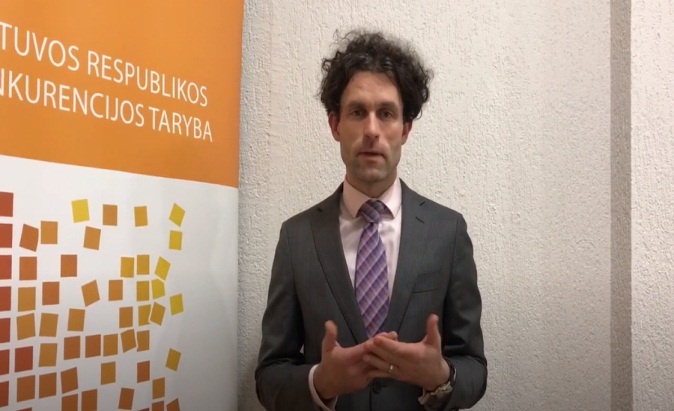 Tomasz Chróstny
Office of Competition and Consumer Protection, Poland
Šarūnas Keserauskas
Competition Council Lithuania
‘Videos’ expressing support to adopt WCD
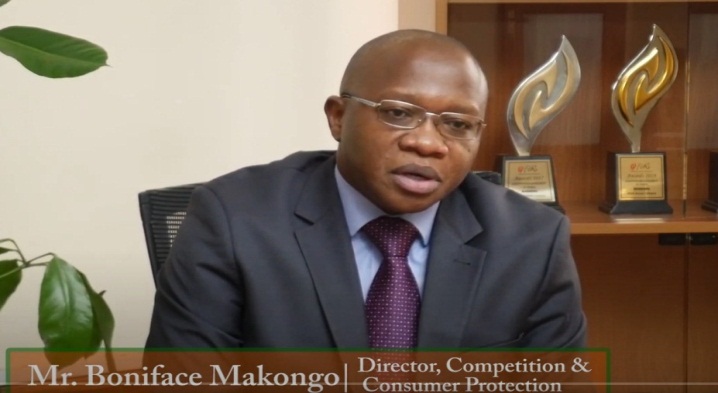 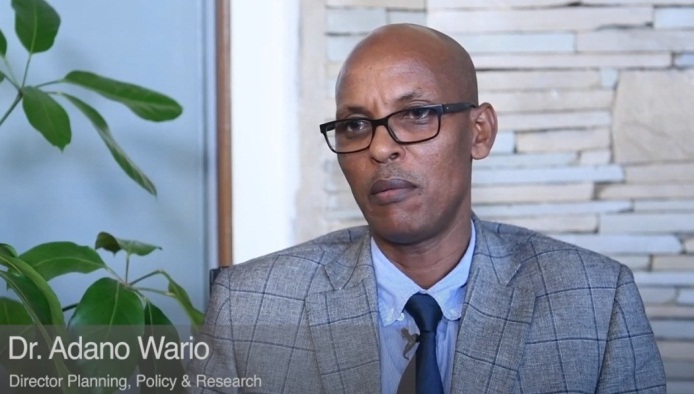 Adano Wario
Competition Authority of Kenya
Boniface Makongo
Competition Authority of Kenya
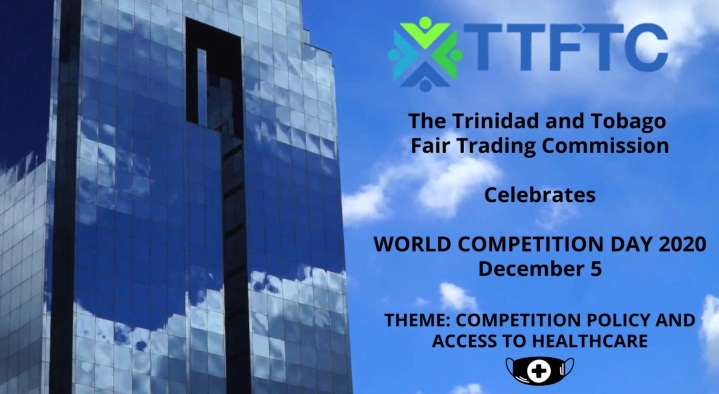 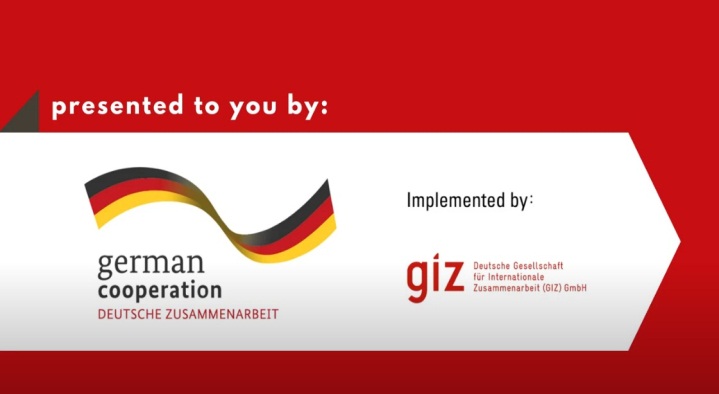 Deutsche Gesellschaft für Internationale Zusammenarbeit (GIZ)
The Trinidad and Tobago Fair Trading Commission
‘Videos’ expressing support to adopt WCD
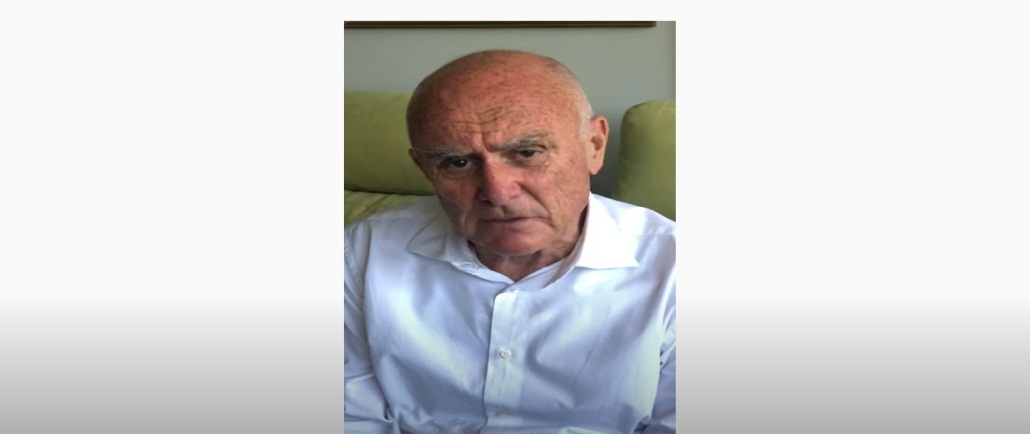 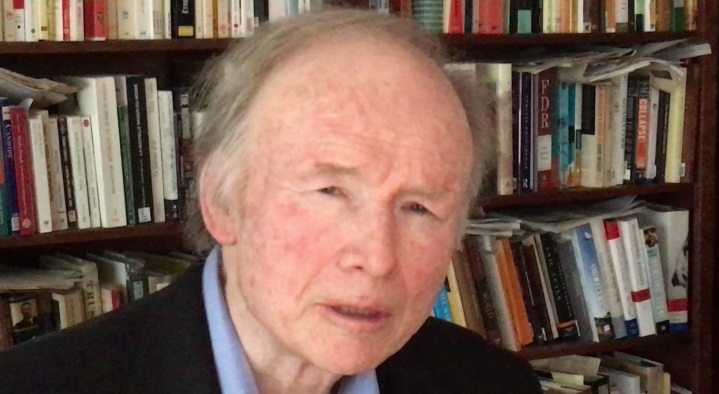 David J. Gerber
Chicago-Kent College of Law
Allan Fels
Former Chairperson, ACCC
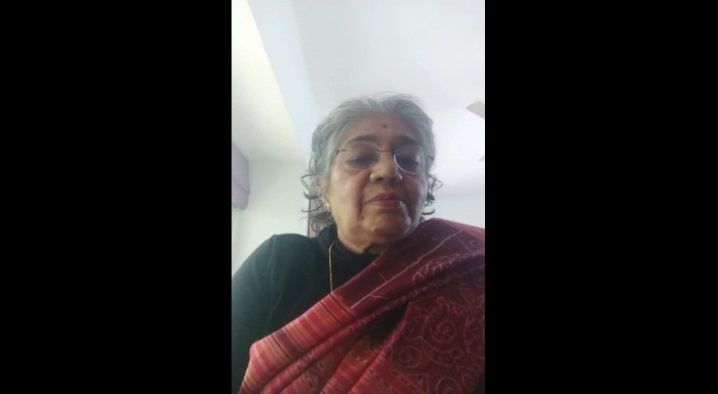 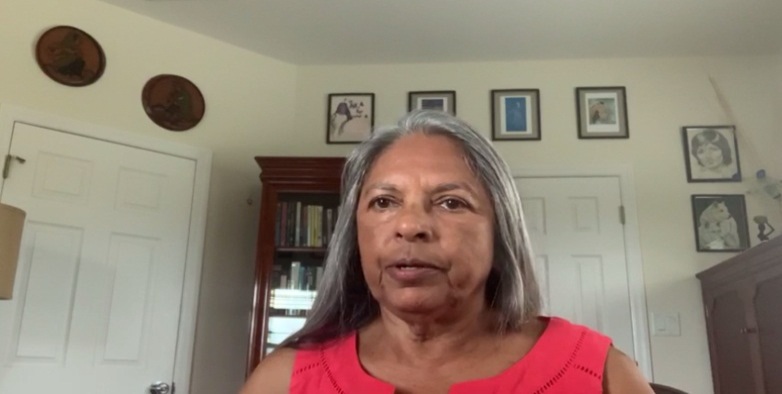 Taimoon Stewart
University of West Indies
Geeta Gouri
Former Member, CCI, India
‘Videos’ expressing support to adopt WCD
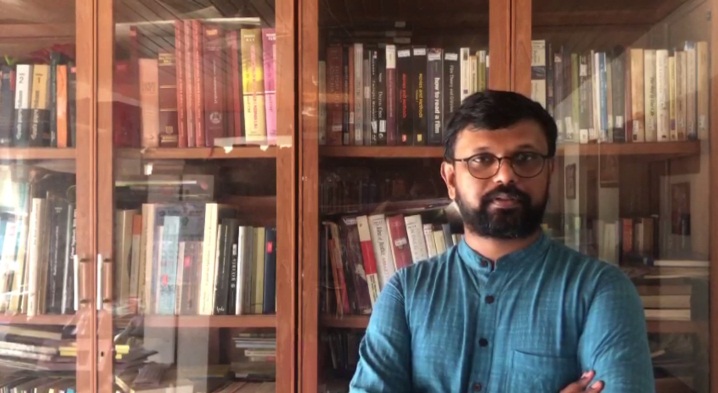 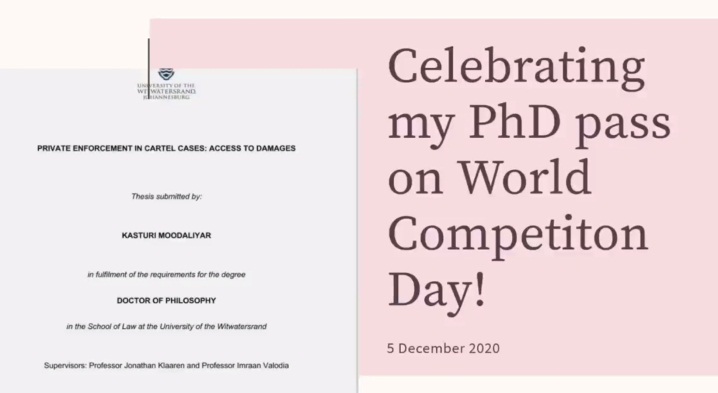 Arul George Scaria
National Law University Delhi
Kasturi Moodaliyar
University of Witwatersrand
‘Actions’ taken around the world…2020
‘Actions’ taken around the world…2020
‘Actions’ taken around the world…2020
‘Actions’ taken around the world…2020
‘Actions’ taken around the world…2020
‘Actions’ taken around the world…2020
‘Actions’ taken around the world…2020
‘Actions’ taken around the world…2020
‘Actions’ taken around the world…2020
Glimpses
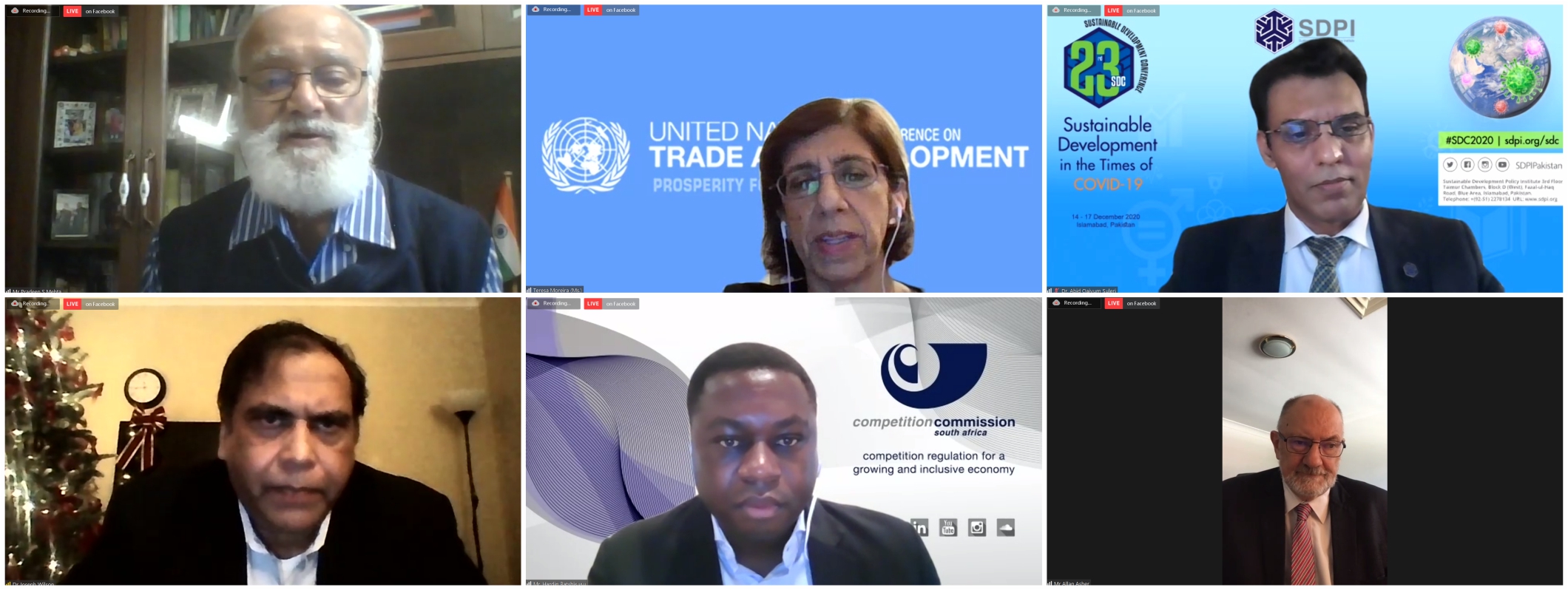 CUTS International and the Sustainable Development Policy Institute co-hosted a webinar on “Access to Healthcare and Competition Policy” on 16th December. Webinar details can be accessed here.
Glimpses
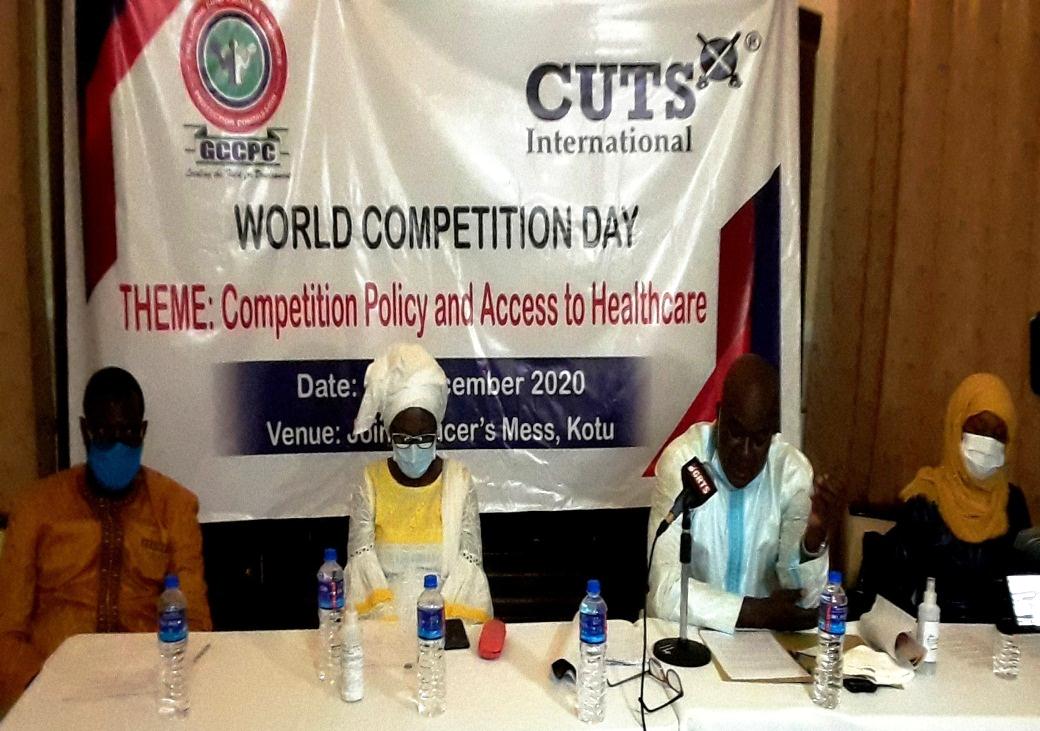 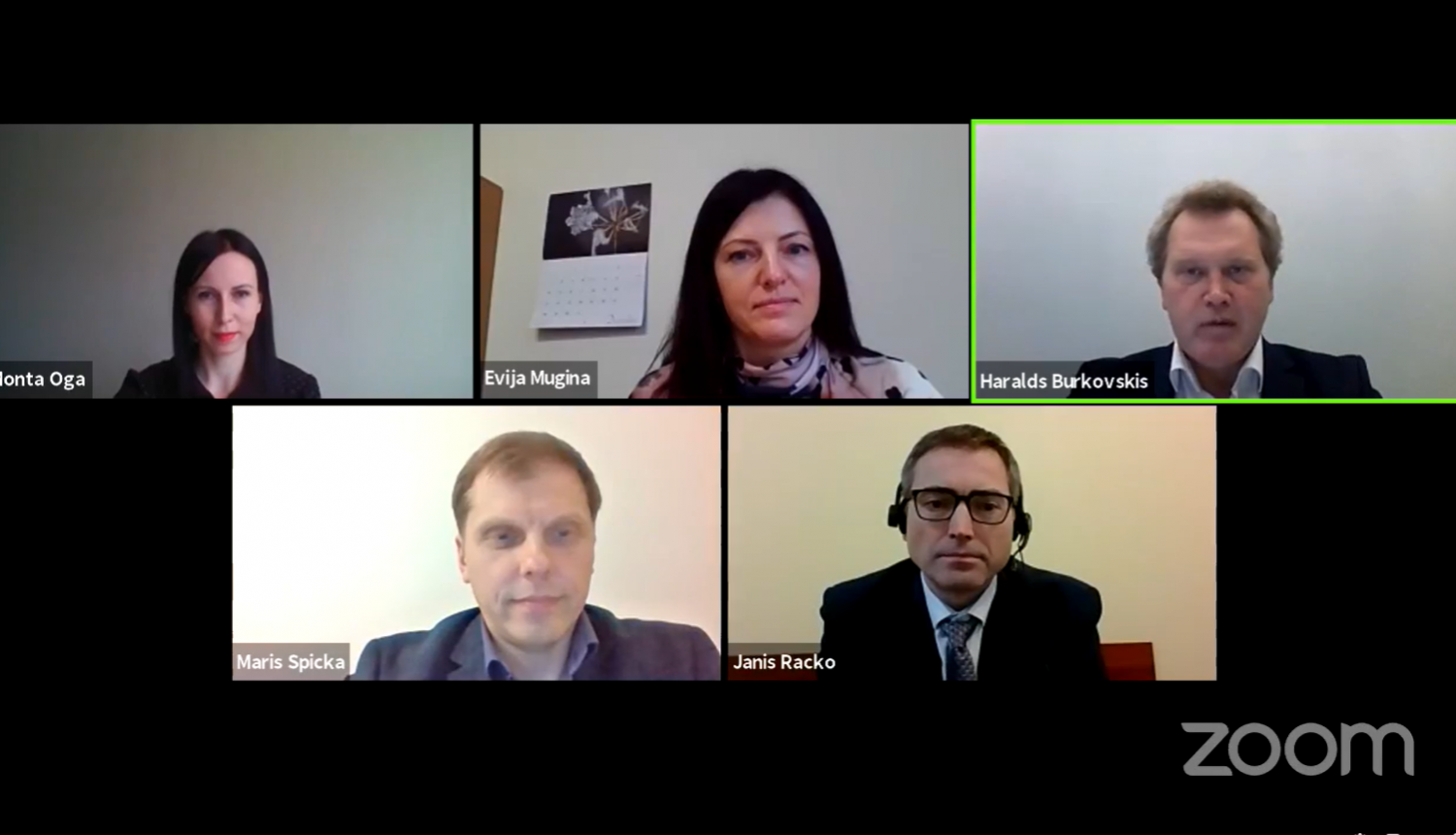 Gambia Competition and Consumer Protection Commission organised a Press Conference to commemorate WCD on the theme “Competition Policy and Access to Healthcare”.
On 4th December, Competition Council of Latvia, in cooperation with the Procurement Monitoring Bureau, held a discussion "Contact Point: Competition" on the topic of public procurement.
Glimpses
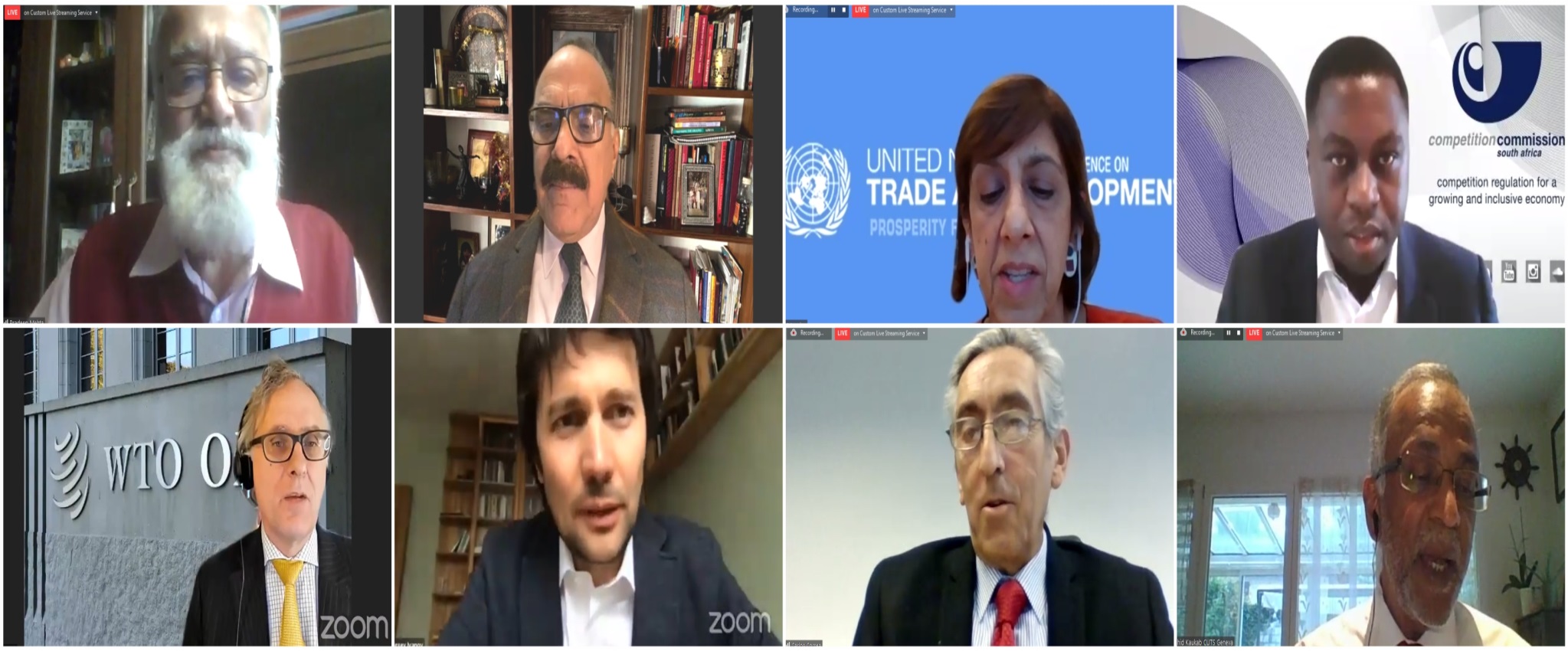 CUTS International and CUTS Institute for Regulation & Competition organised a webinar on “Access to Healthcare and Competition Policy” on 4th December. Webinar details can be accessed here.
CUTS Compendiums…. since 2011
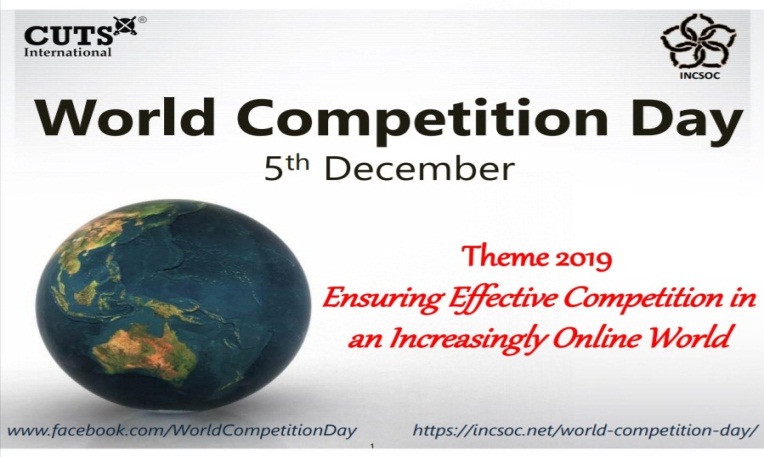 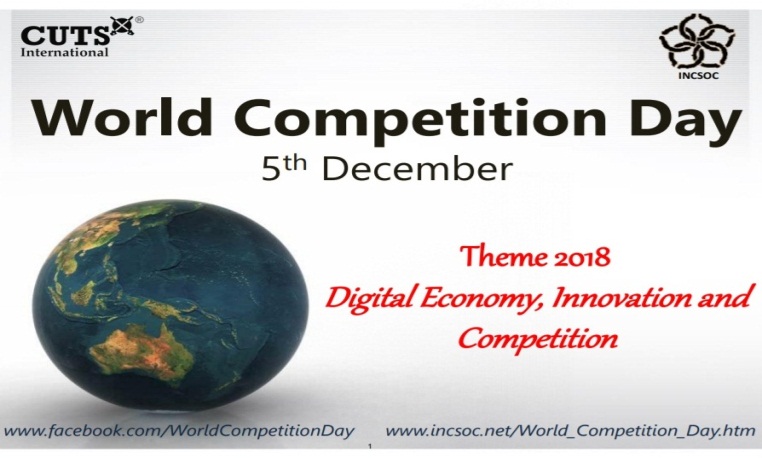 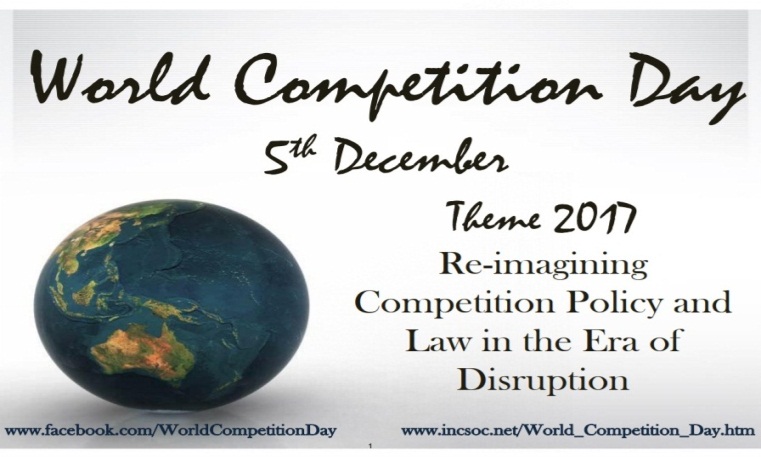 CUTS Compendiums…. since 2011
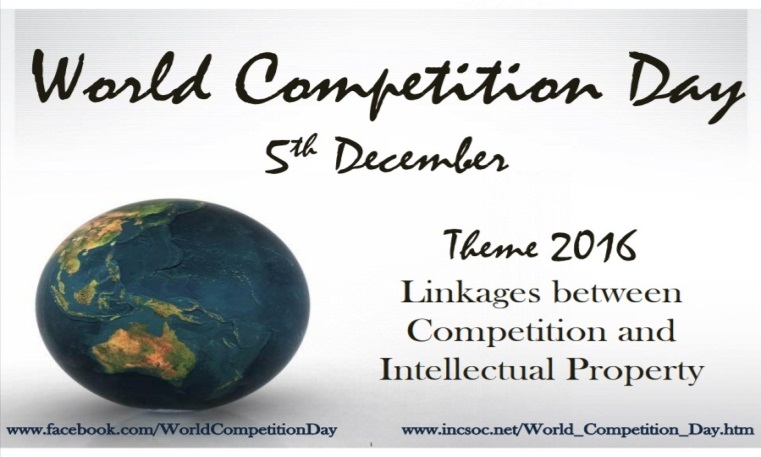 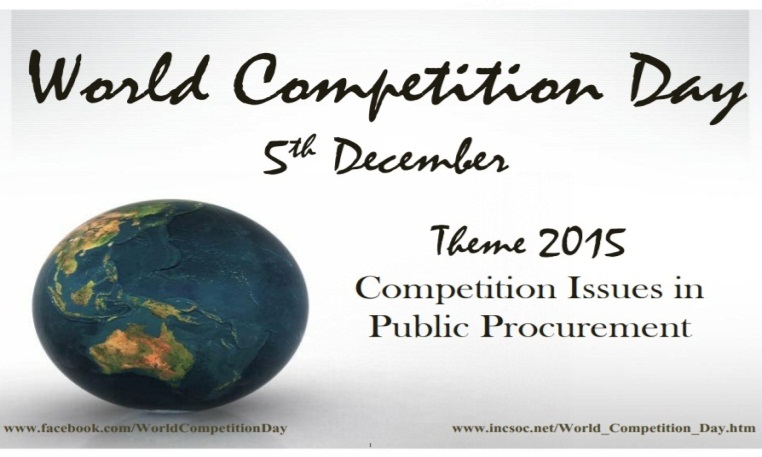 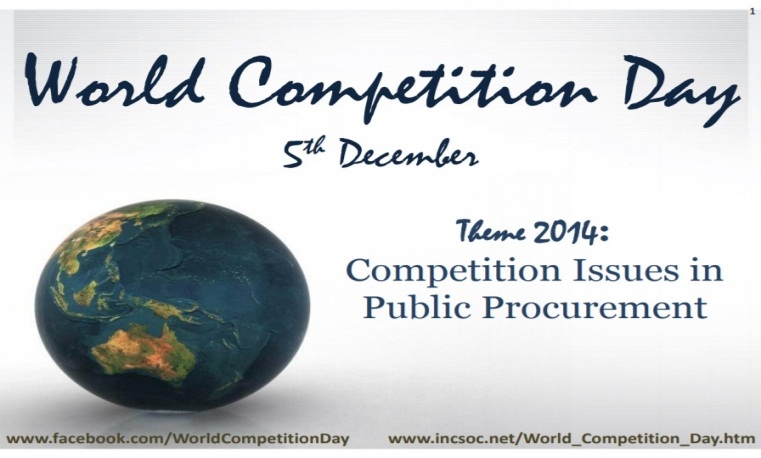 CUTS Compendiums…. since 2011
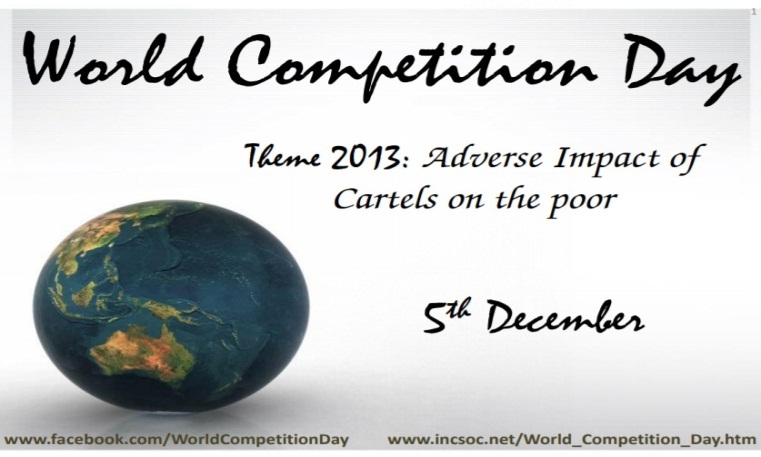 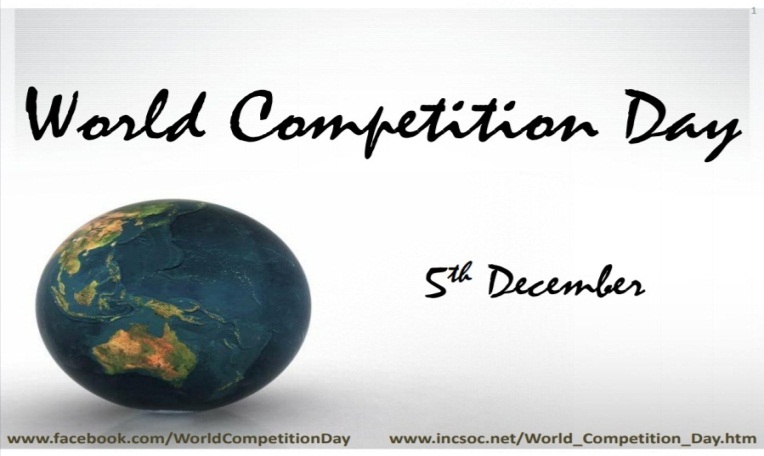 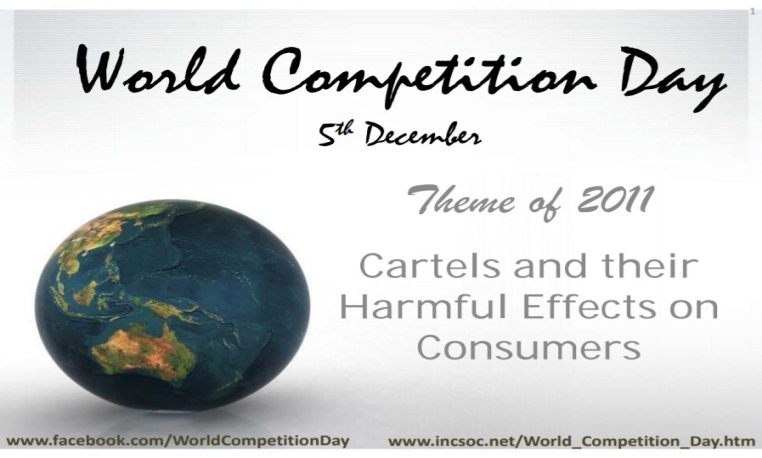 CUTS Compendiums…. since 2011
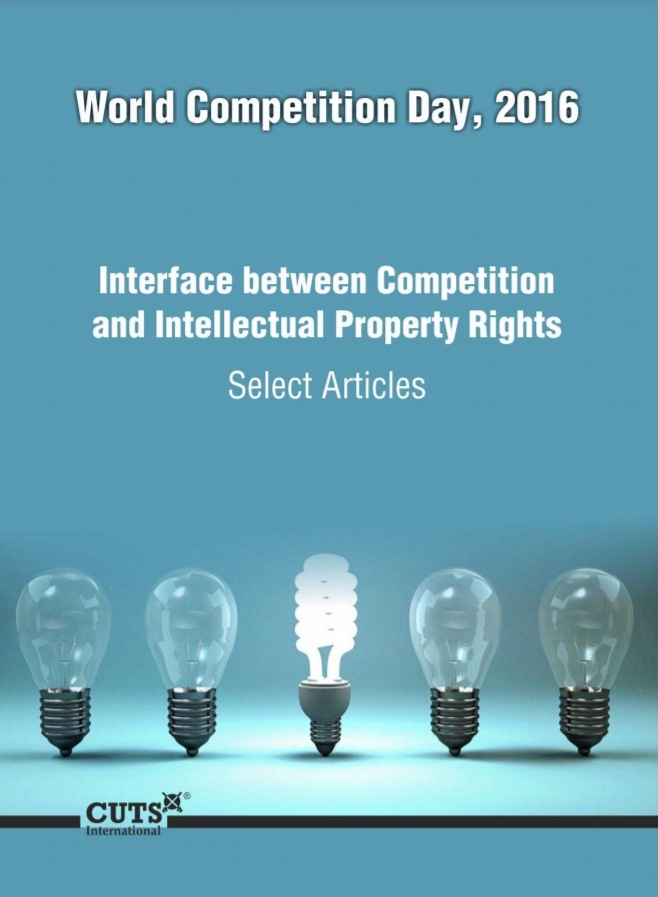 Special Edition consists of selected articles written by renowned experts…
Thank You
REQUEST FOR SUGGESTIONS: THEME FOR 2021
Suggestions  are welcome for the next year’s theme (i.e. 5th December 2021)
For further information & suggestions, please contact:
Ujjwal Kumar, ujk@cuts.org  |  Akshay Sharma, aks@cuts.org
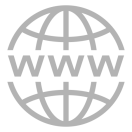 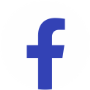 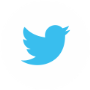